Photomicrographs of Plant foods  

	Squash: Zucchini
Permission to reproduce original photomicrographs used to make this  collection may be obtained from 
  
 Dr. David O. Norris at
   david.norris@colorado.edu
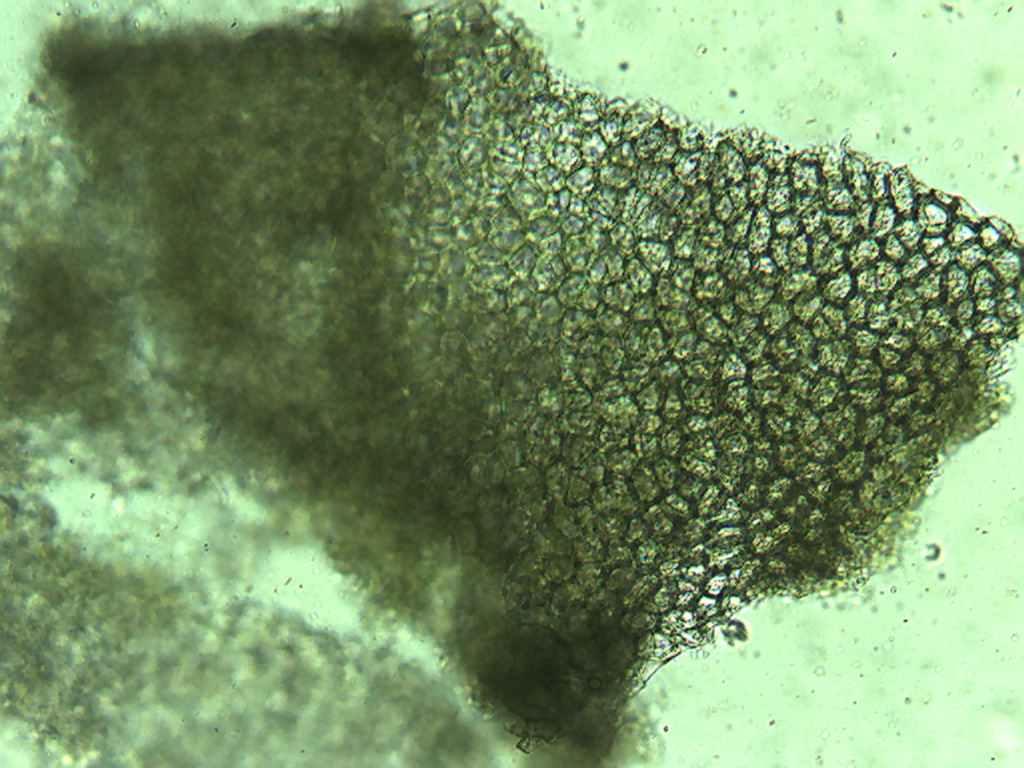 [Speaker Notes: 459. Cucurbita pepo L.   Squash, zucchini.  Skin epidermal cells, unstained, 10X]
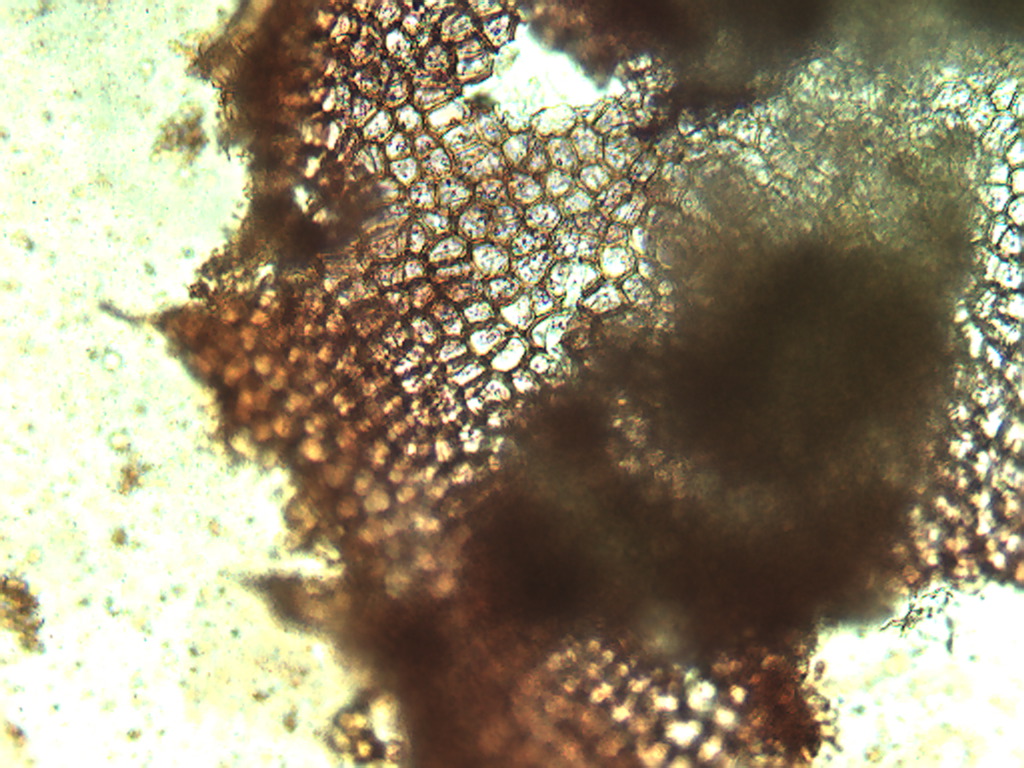 [Speaker Notes: 460. Squash, zucchini.  Skin epidermal cells, stained with safranin, 10X.]
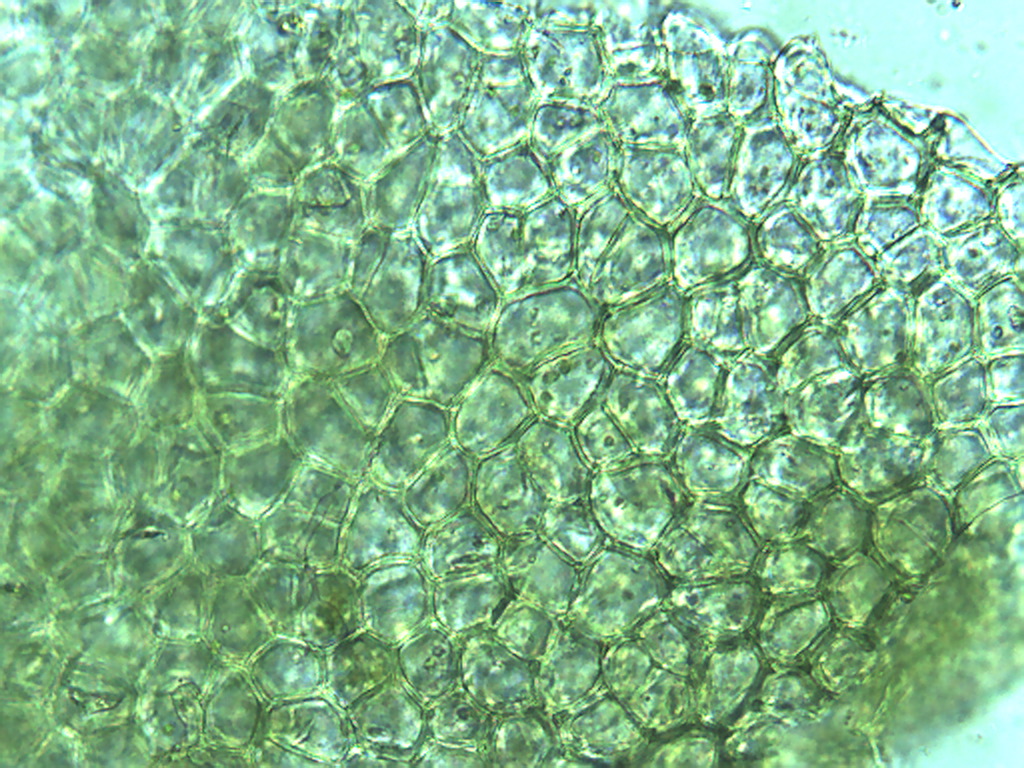 [Speaker Notes: 461. Squash, zucchini.  Skin epidermal cells, unstained, 25X.]
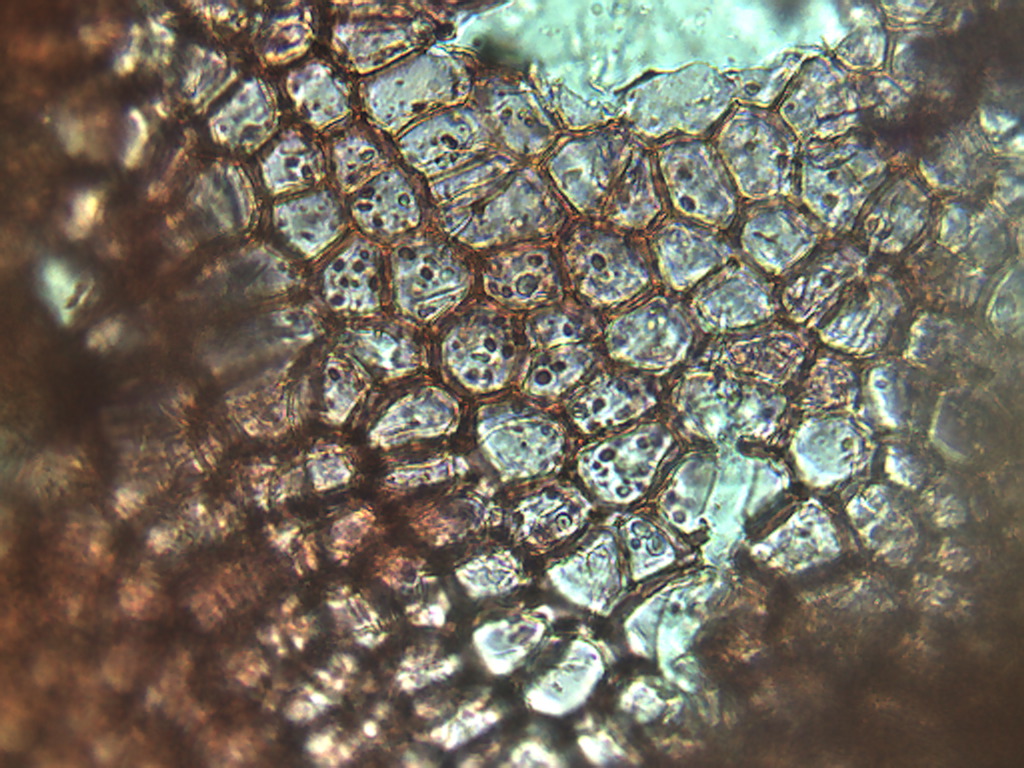 [Speaker Notes: 462. Squash, zucchini.  Skin epidermal cells, stained with safranin, 25X.]
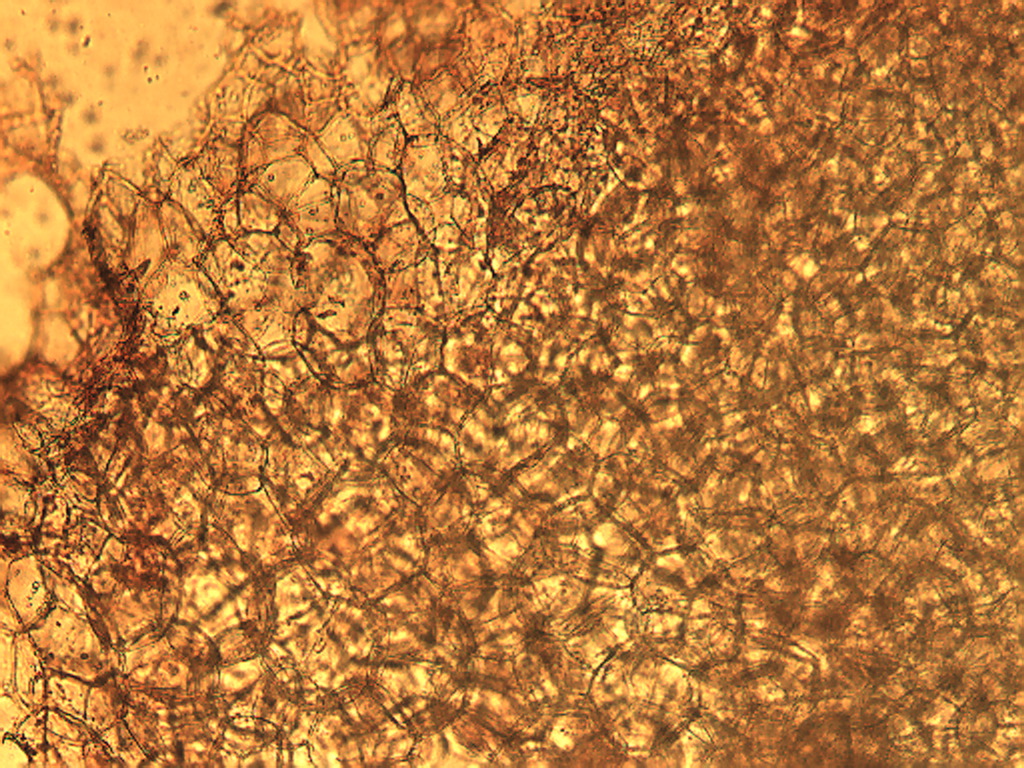 [Speaker Notes: 463. Squash, zucchini.  Pulp parenchymal cells stained with safranin, 10X.]
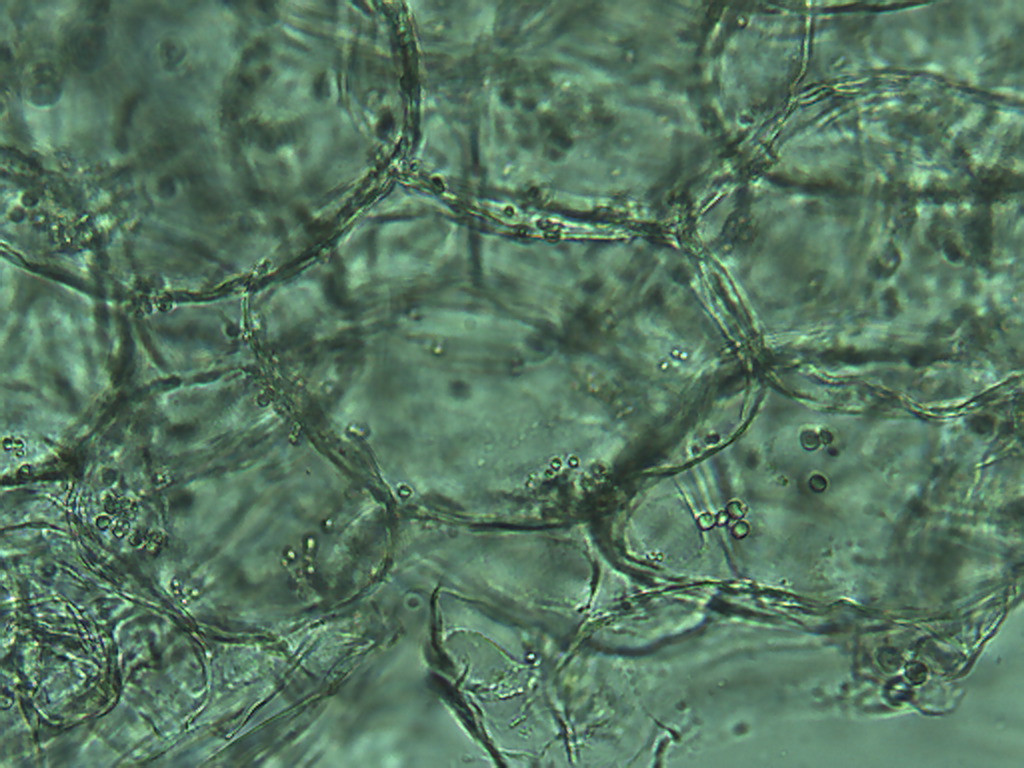 [Speaker Notes: 464. Squash, zucchini.  Parenchymal pulp cells, unstained. 25X.]
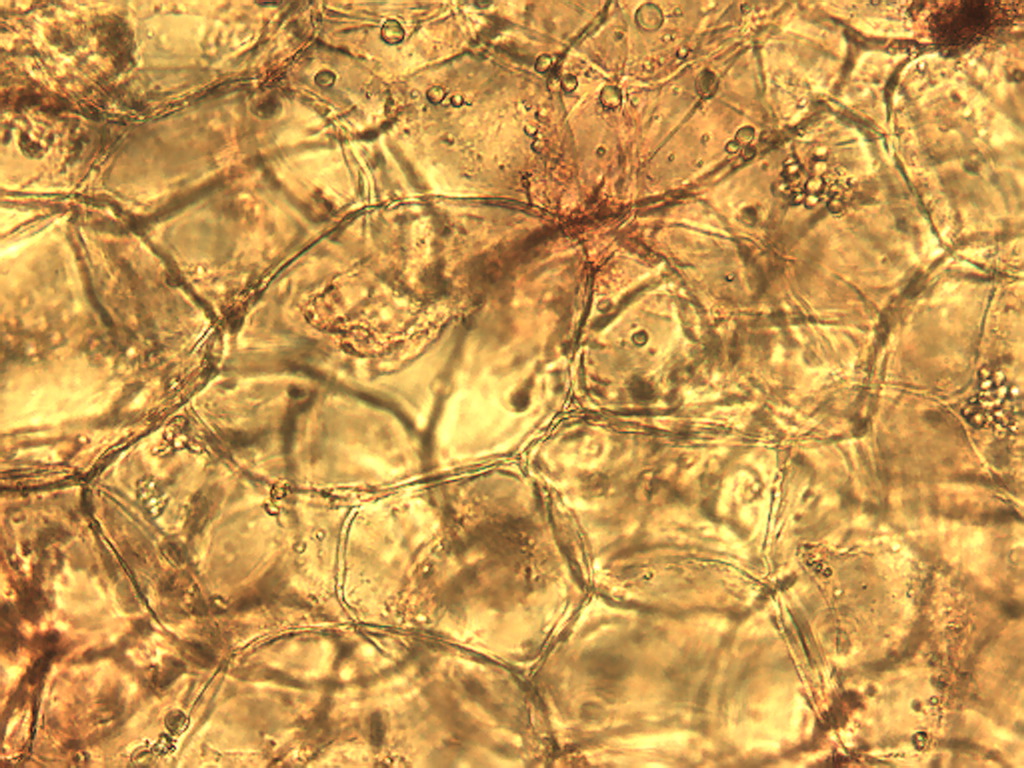 [Speaker Notes: 465. Squash, zucchini.  Parenchymal pulp cells stained with safranin, 25X.]
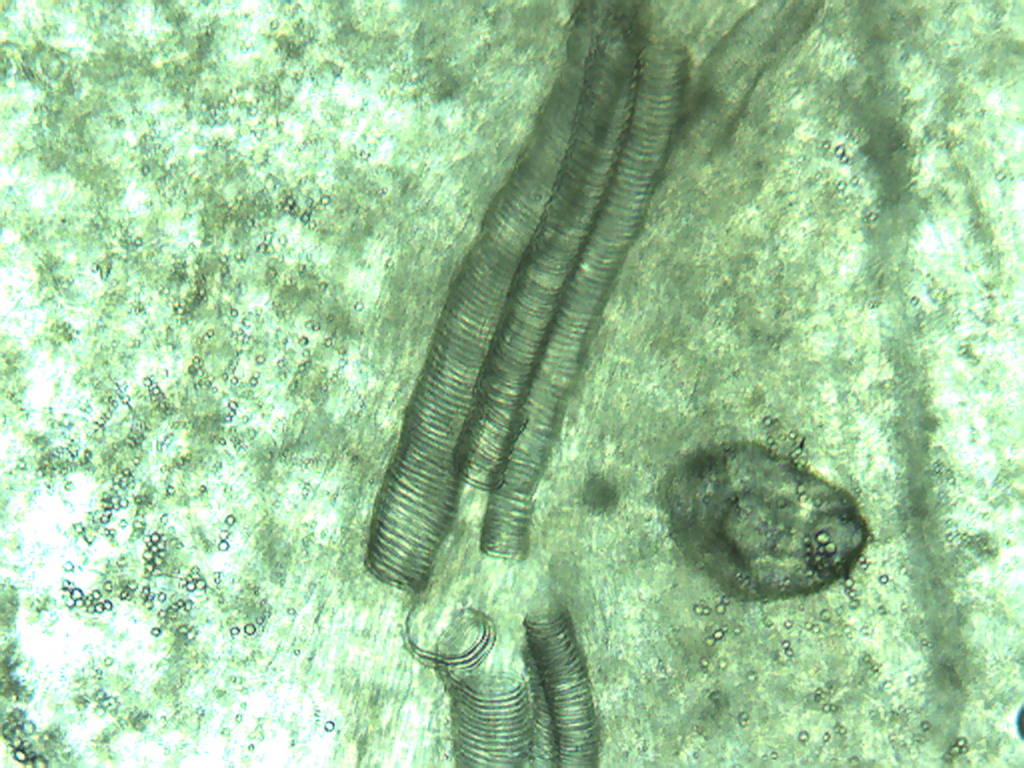 [Speaker Notes: 466. Squash, zucchini.  Vessels in pulp, 10X.]